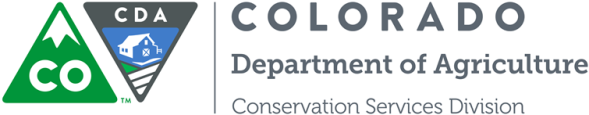 Upper Arkansas Cooperative Weed Management Area
November 5, 2014
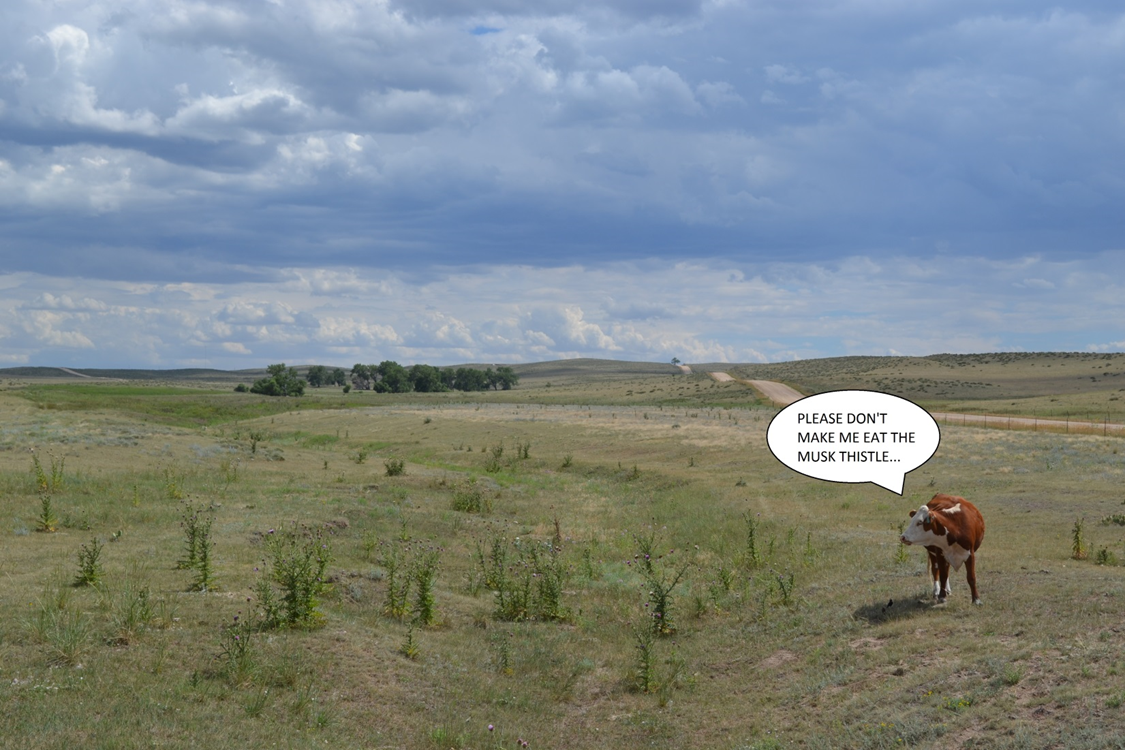 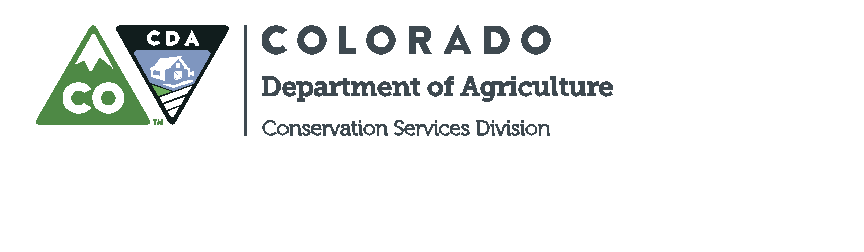 Today’s Presentation

No Man’s Land 1541
“No man’s lands” of today
Land stewardship and an ecological perspective
Tools and measurements
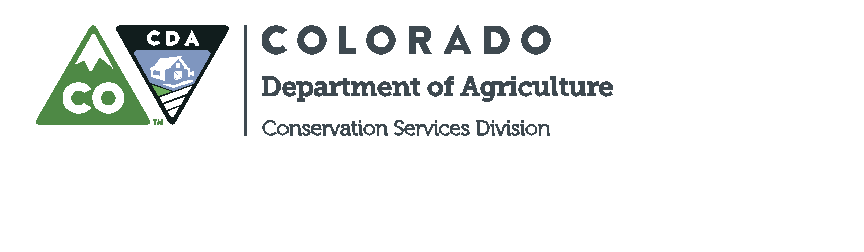 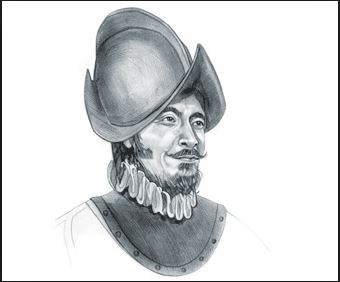 No Man’s Land, 1541
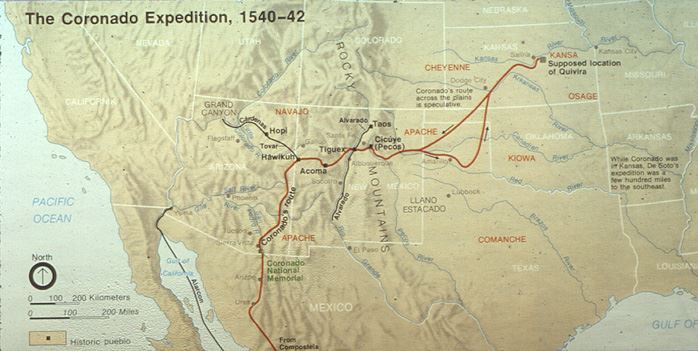 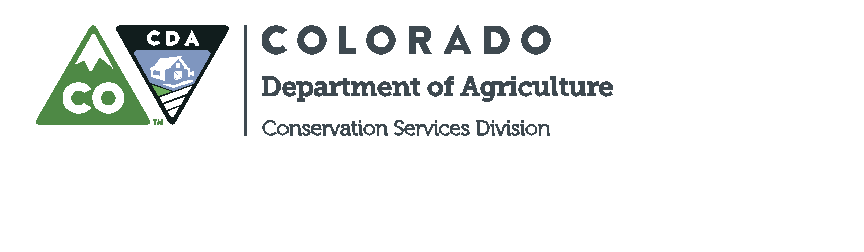 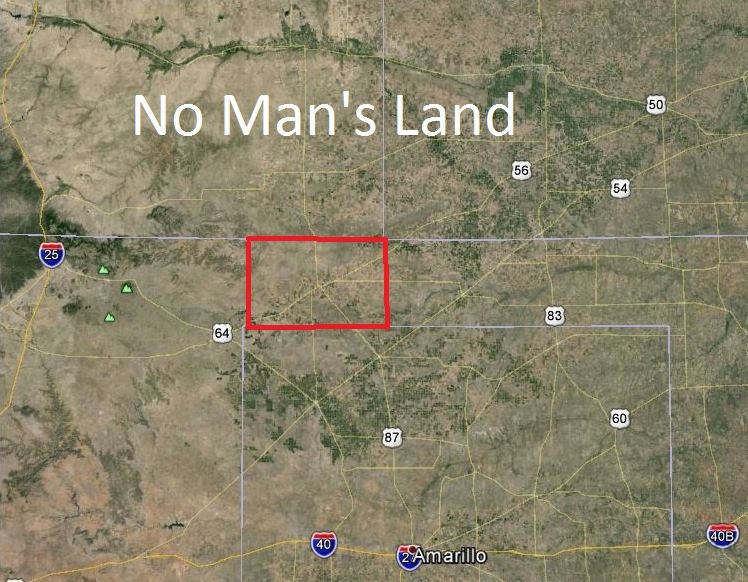 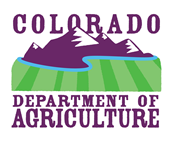 Colorado Department of AgricultureNoxious Weed Program
Germans, Russians and wheat

Late 19th century exodus from the Russian czar
“turkey red” winter wheat, along with . . .
Russian thistle
Farmers getting rich – for a while 

First World War and the Turkish navy blockade
U.S. stepped in with price supports -- $2/bushel until the war’s end
Land/wheat became a commodity rather than a small-farm staple
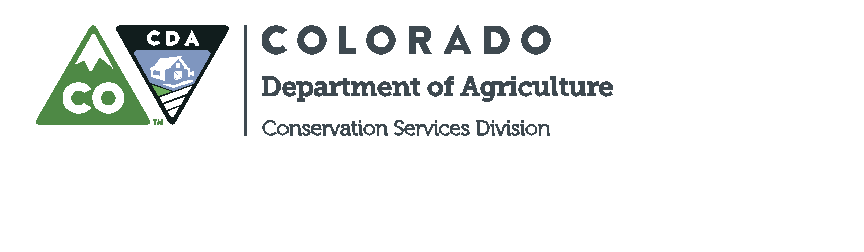 Subsidizing wheat
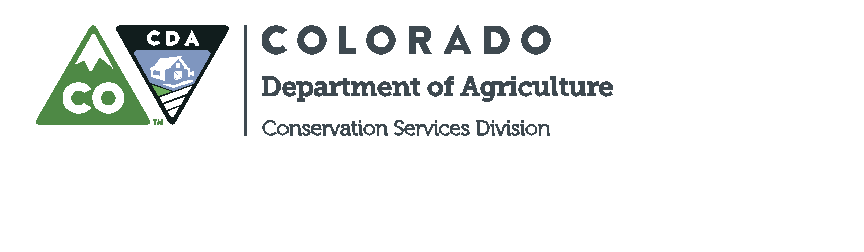 Vagaries of Climate
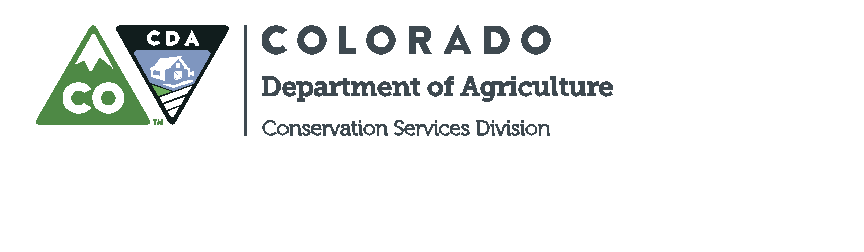 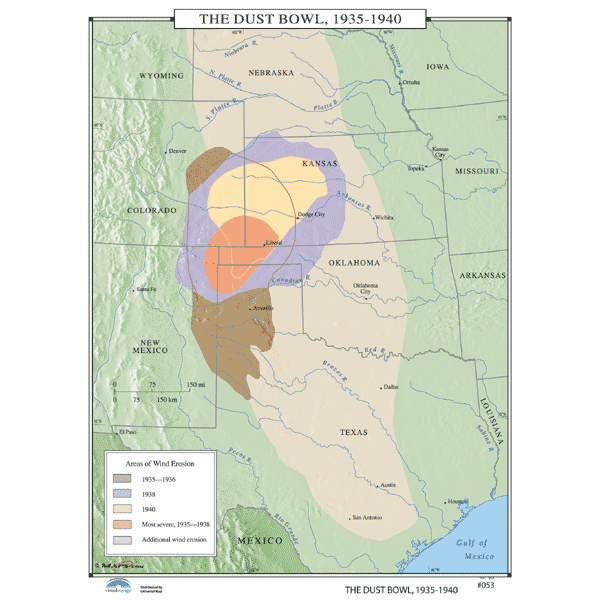 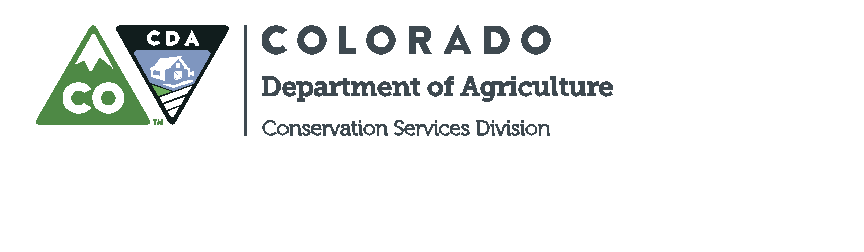 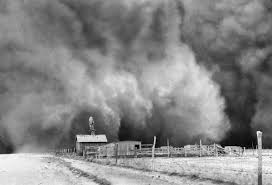 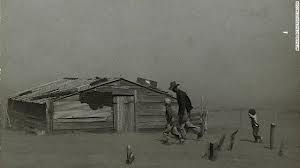 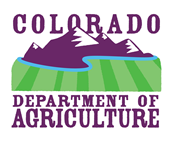 Colorado Department of AgricultureNoxious Weed Program
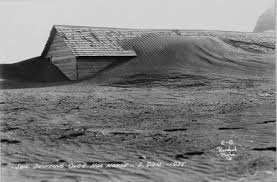 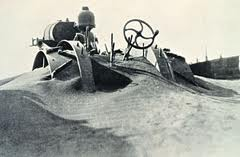 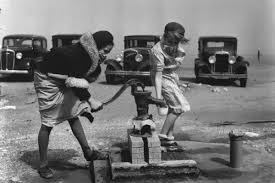 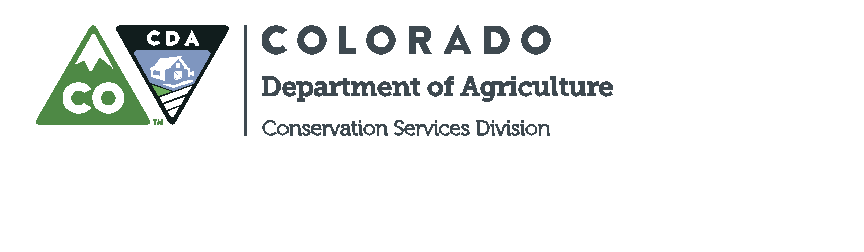 What have we learned from the Dust Bowl era?

Our experience with the land was very short

Economic incentives work – for better and worse

Grass keeps the soil from blowing away

Was this a failure of stewardship?

Not a familiar concept during westward expansion

. . . and, what does this have to do with noxious weed management today?
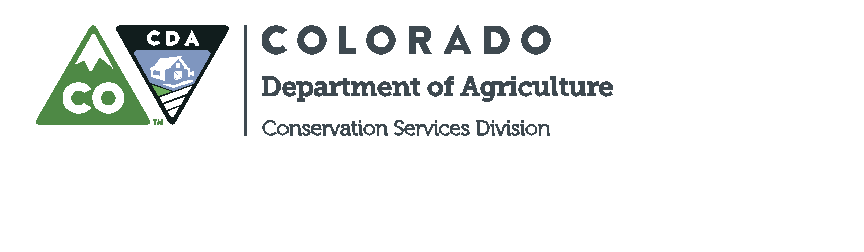 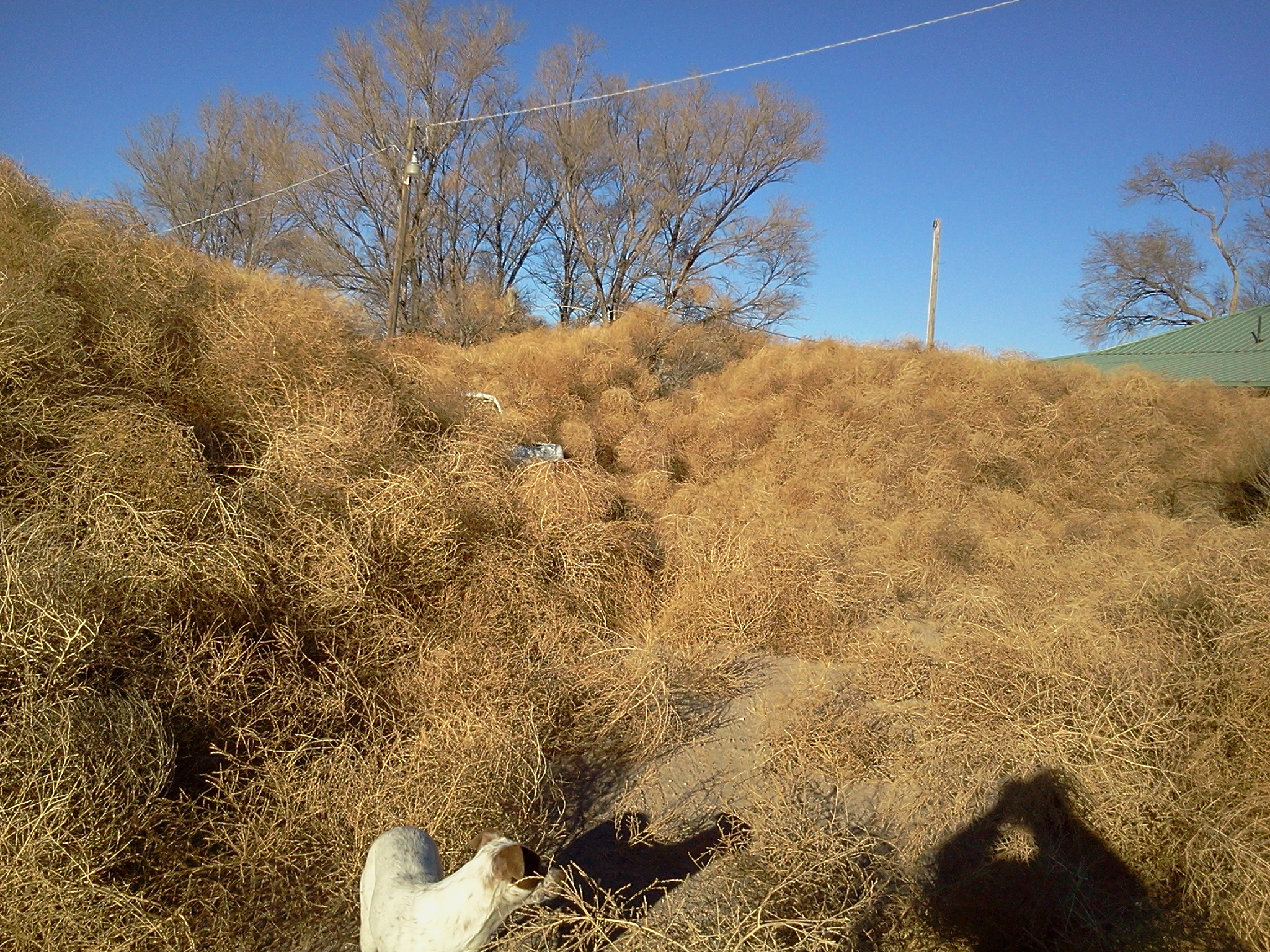 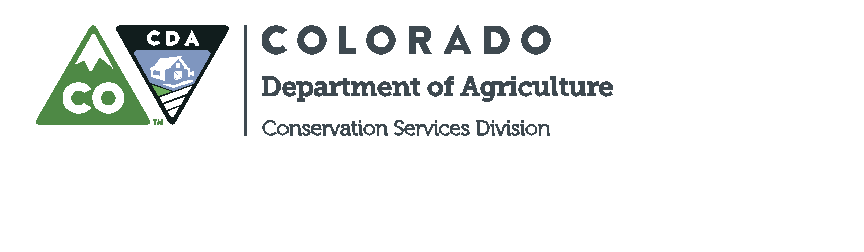 Extra-large or odd ROWs
No Man’s Lands today
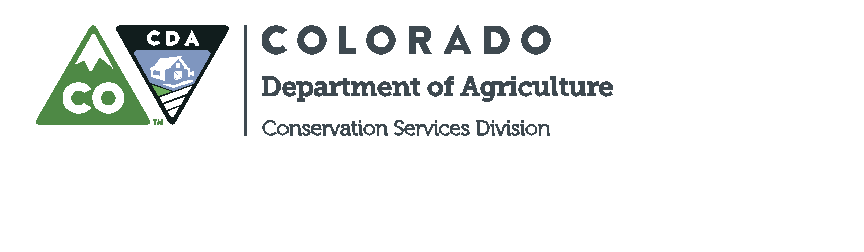 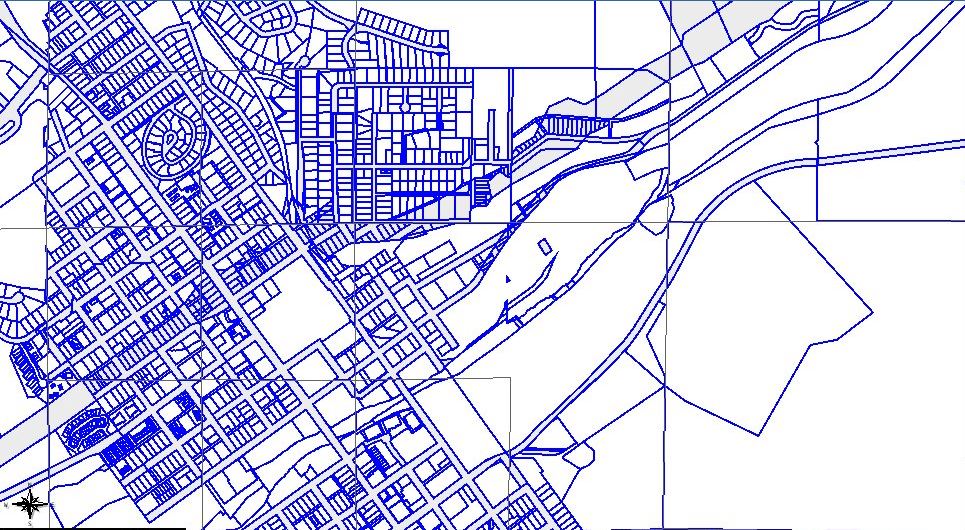 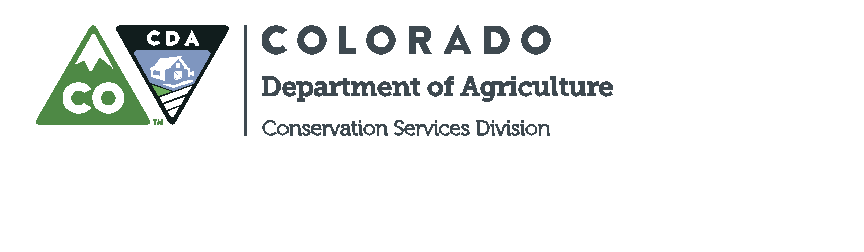 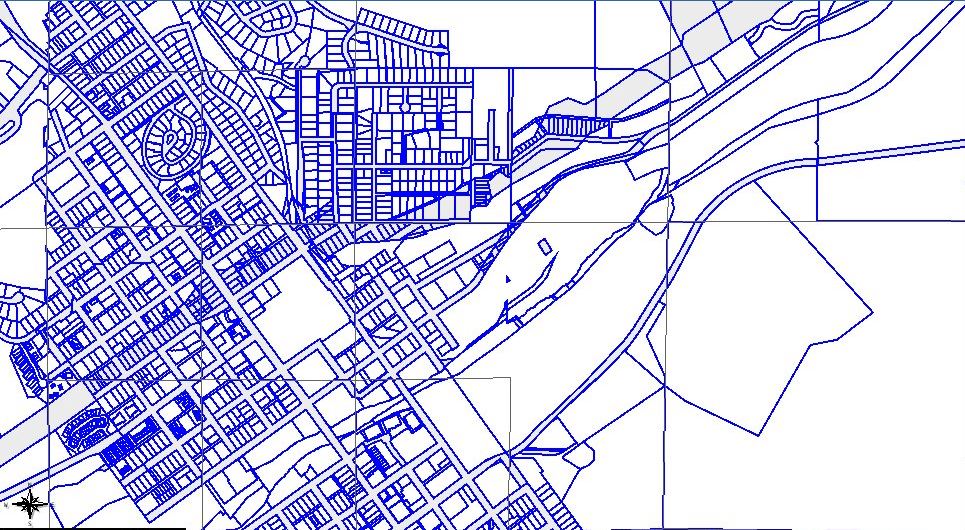 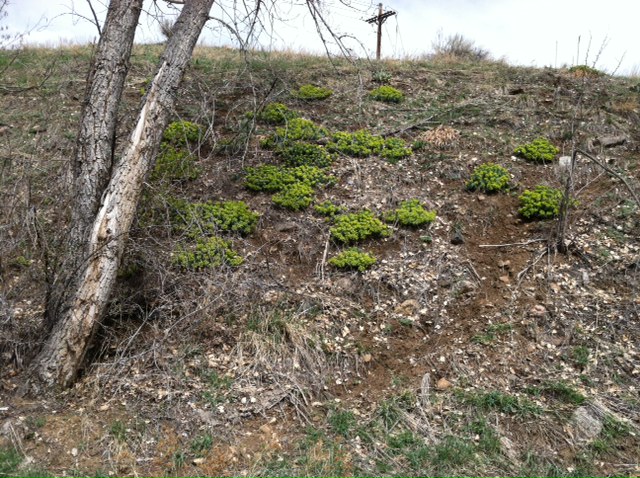 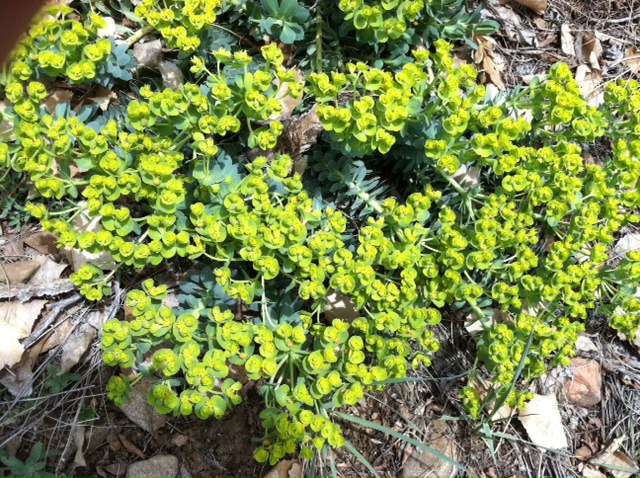 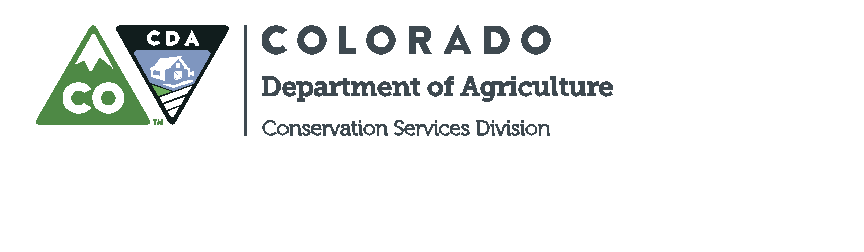 No Man’s Lands today
Extra-large or odd ROWs
Special districts (school, water, recreation, etc.)
Associations (HOAs, road associations)
Railroad beds
“Commons” areas
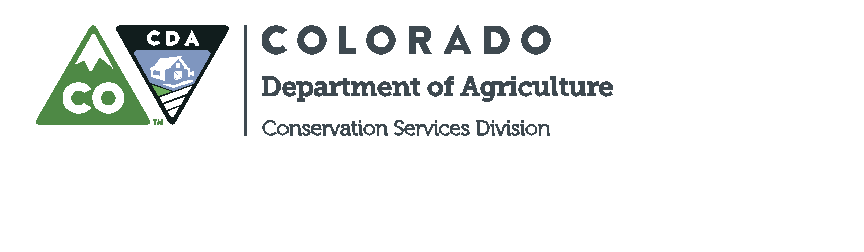 No Man’s Lands today
Abandoned or seasonally used properties
Property held for development
Other disturbed areas (mines, gravel pits, etc.)
Even municipalities
Killer terrain (special case)
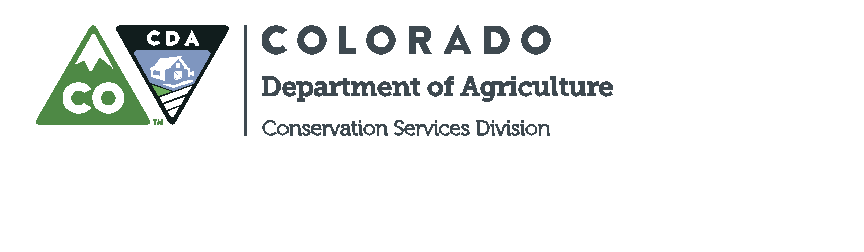 Land stewardship
Private lands
Public lands
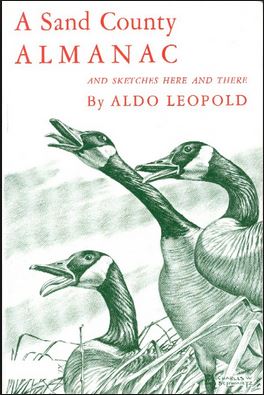 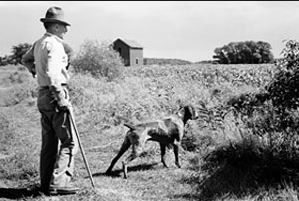 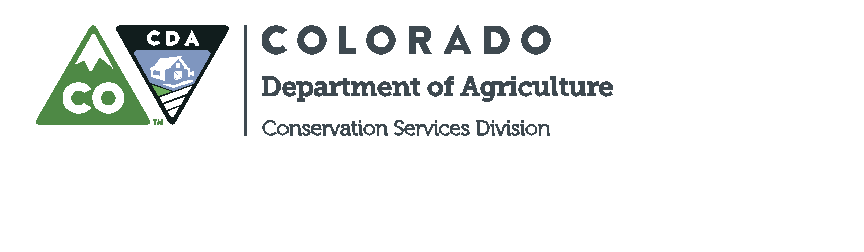 Tools and Measurements
Tools, by definition, are largely “means”
We have a broad array of tools – the challenge (or science, or even art) is choosing the right one(s) at the right time, in the right place
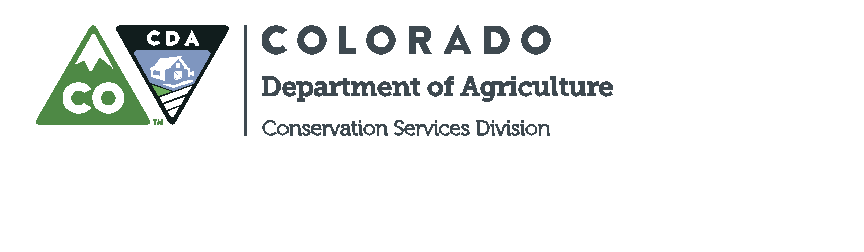 Tools and Measurements
“Engagement” tools (recruitment)
On-the-ground tools
Strategic tools
Communication tools – reaching across the fence
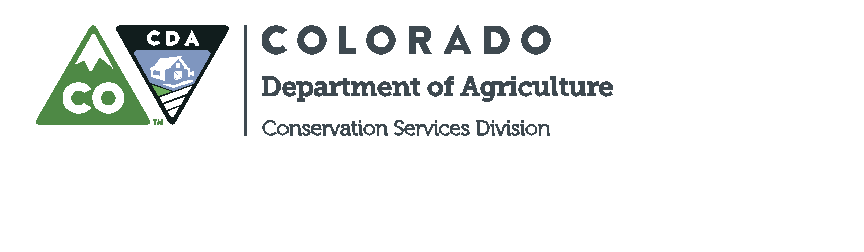 In Sum
Healthy landscapes . . . Healthy habitats . . .
Invest in relationships – resolve No Man’s Lands by reaching across the fence
Anticipate the consequences of our management actions 2-3 steps out
Stewardship is a real challenge where land is a viewed as a commodity, but . . .
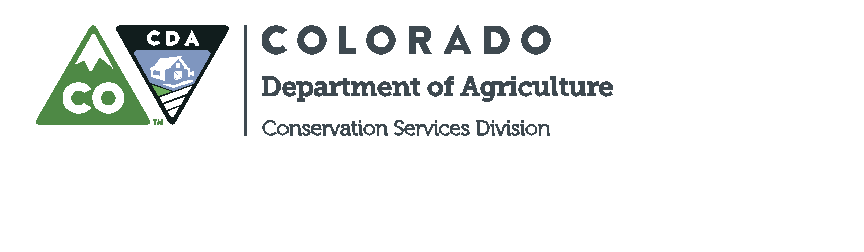 A few “laws and regs” things…
Weed Act rule regulatory review in 2015
WF and SPF RFPs
Rule amendment taking effect at year’s end
Legislative session
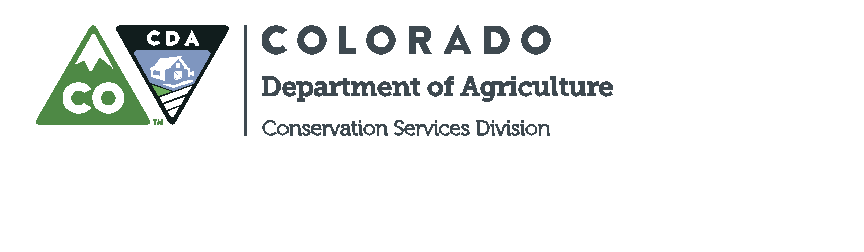 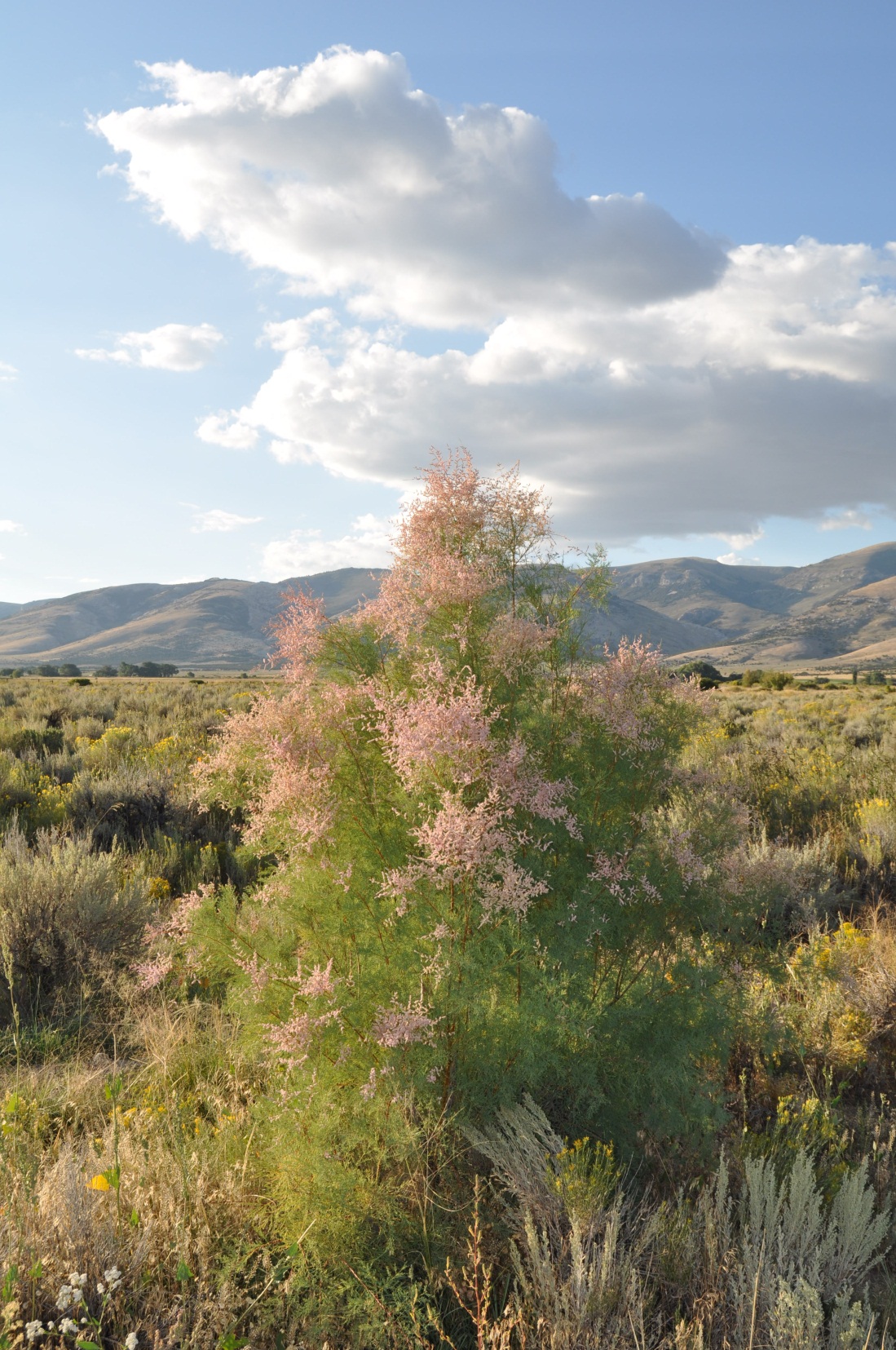 Thank you!



Steve Ryder
State Weed Coordinator
Colorado Department of Agriculture


(303) 869-9034 o
(303) 828-8329 c

steve.ryder@state.co.us
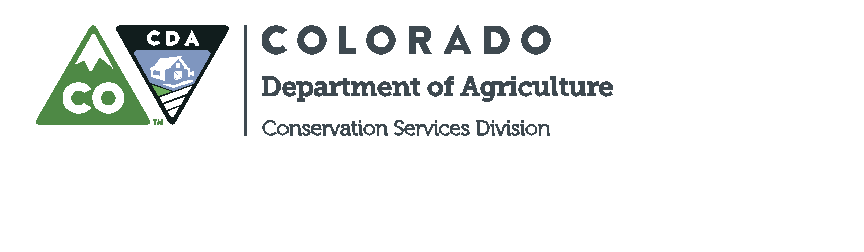